State Taxation of Partnerships
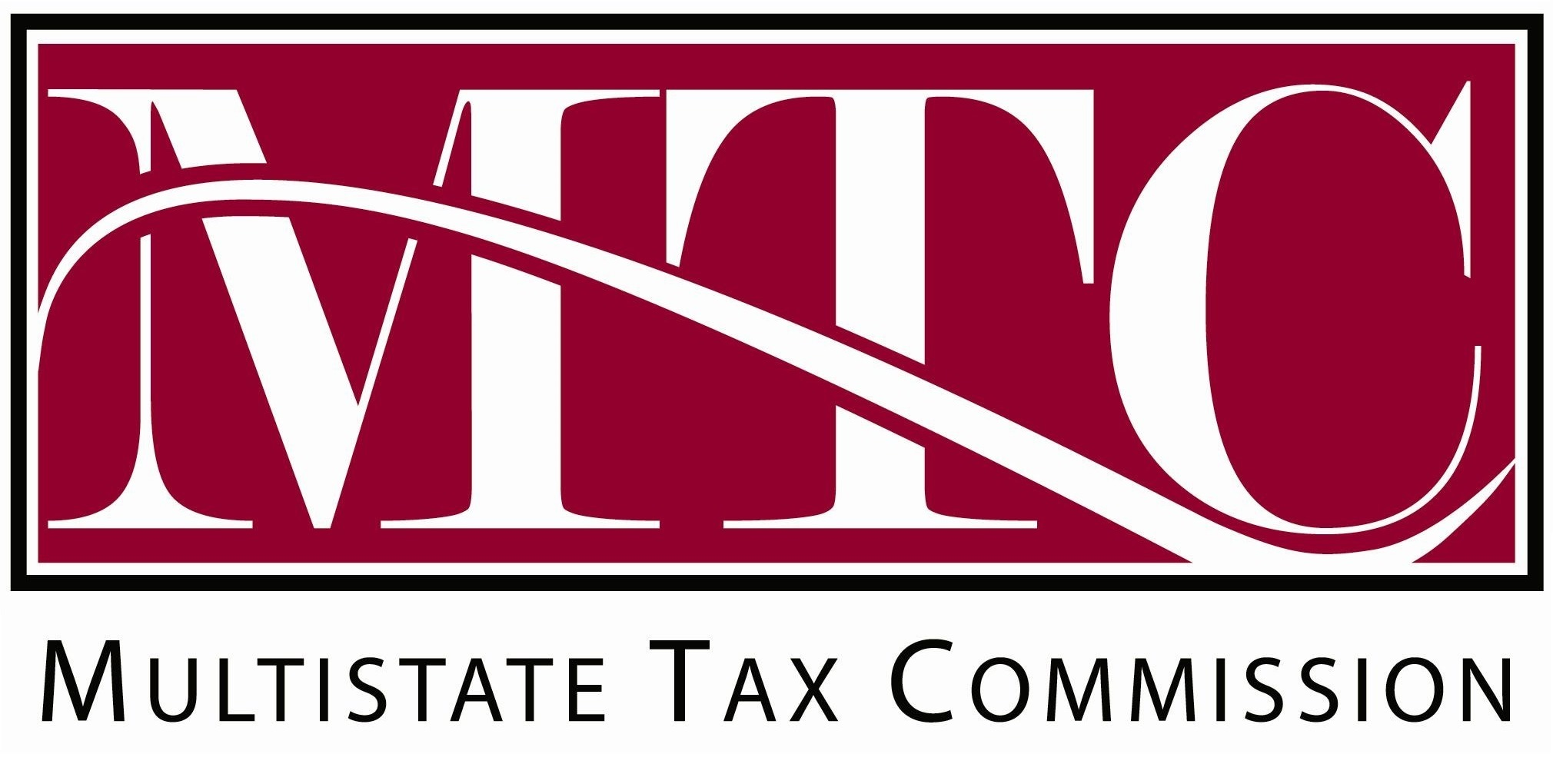 July 25, 2022
Project Plan
The project work group has outlined a general approach to the project:
Identify and generally describe a comprehensive list of potential issues. 
Note the important relationships between those issues. 
Select a particular issue and develop generally recommended practices or positions.
Repeat step 3 until all major issues have been addressed and reconcile any differences.
Agree on overall set of recommended practices/ positions for all issues.
Begin creating draft models, etc., to carry out the recommended practices/positions.
Results of Work Group Survey
Clarifying that the state has nexus/jurisdiction over partnerships and their nonresident partners.
Addressing potential abusive tax planning that might be done through partnerships.
Developing basic rules for how to source partnership income including income from complex partnership structures. 
Creating a rule for sourcing of gains from the sale of partnership interests.
PTE taxes and their use or issues that they may create.
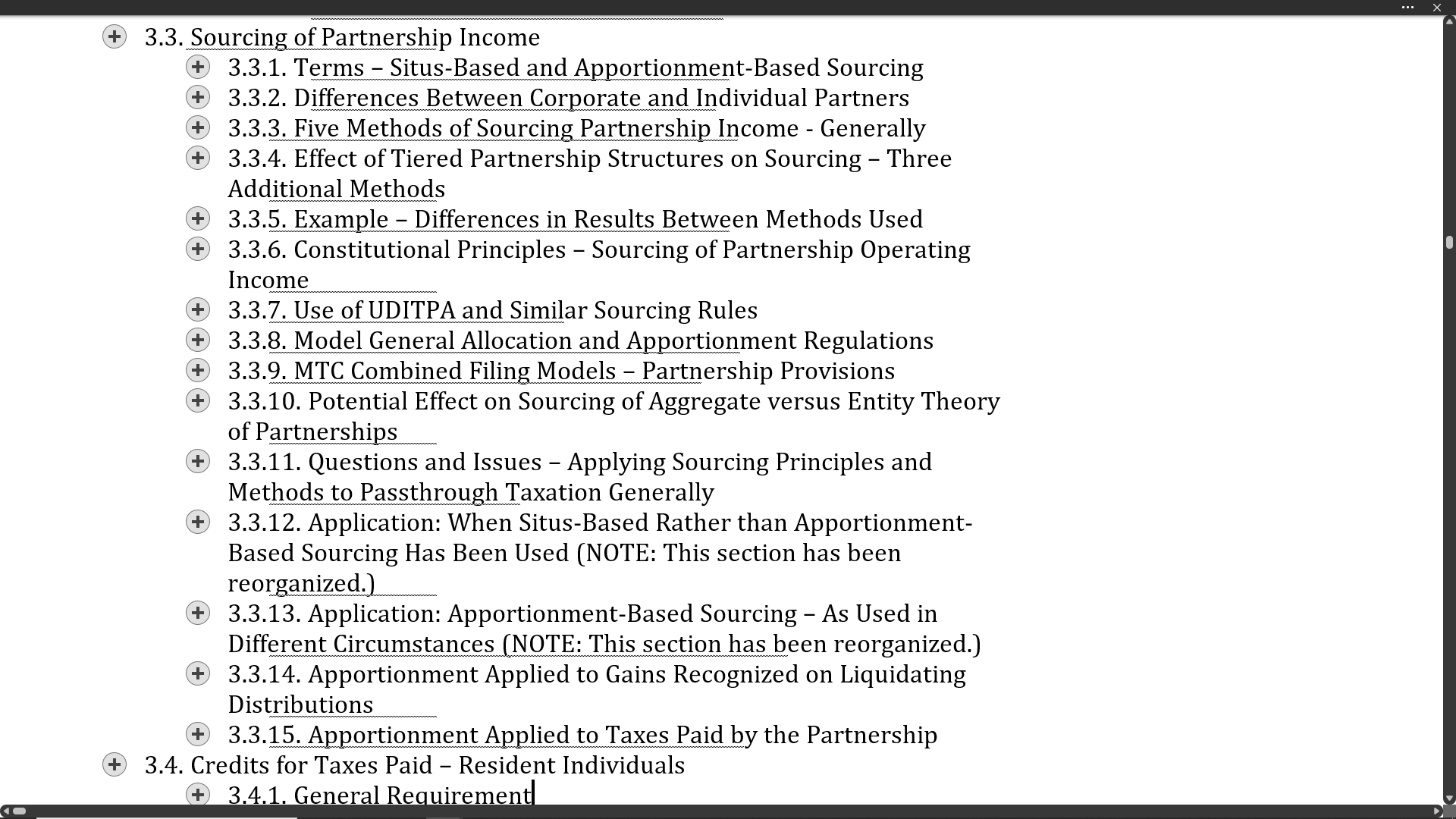 Use of Example to Work Through Issues
It has been suggested that one approach to developing recommended practices and positions on issues is to use a comprehensive example that can also include necessary variations. What do you think of this suggestion?
I think this approach will work.



I think this approach will NOT work.
Comments
It seems like this approach will cause us to encounter too many issues all at once. However, would be a good approach after we have covered more of the areas with review, discussion, and thoughts on whether we need a model. 

It seems like the group should consider general application of the state rules to non-resident partners of non-investment partnerships.
Proposal